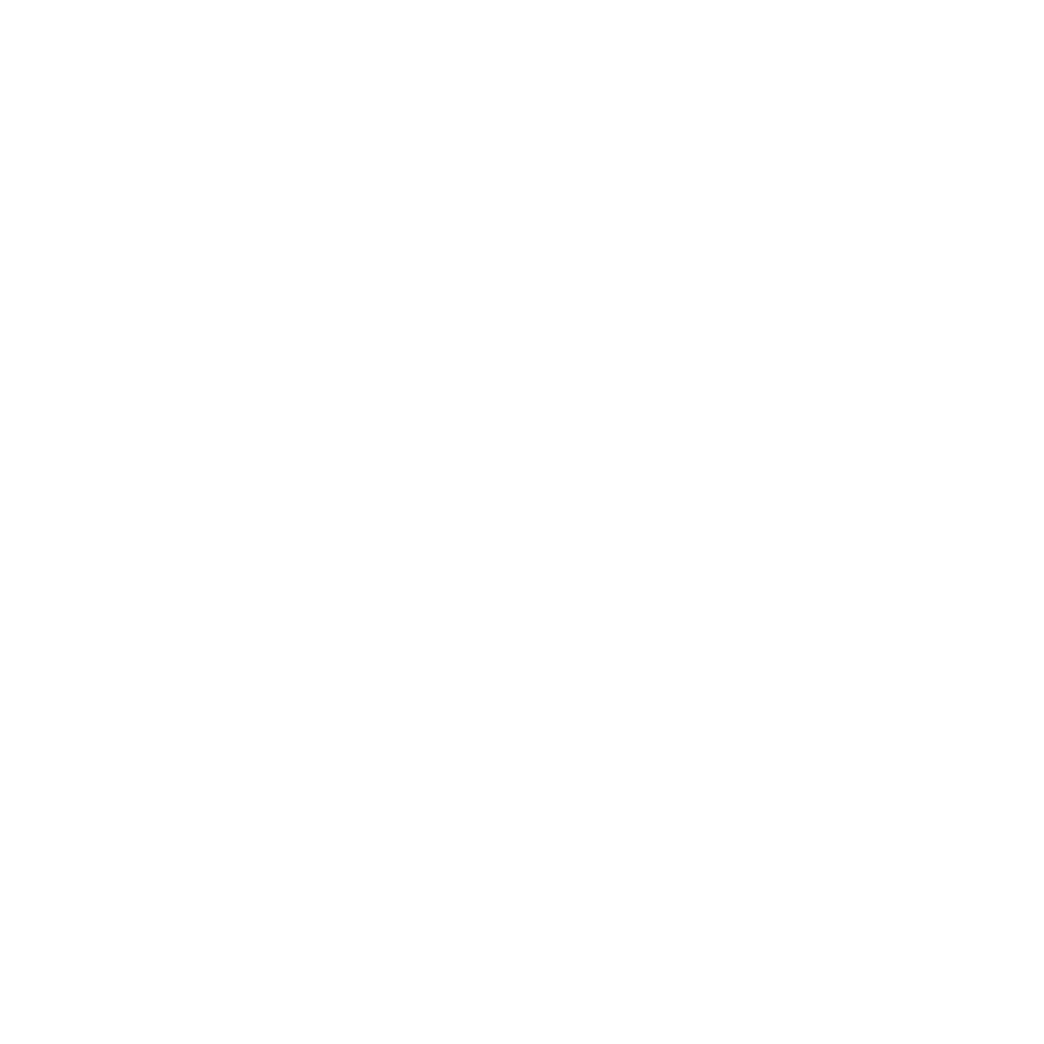 Module 7  Working with Investors
www.mosaic4investing.eu
Introduction
01
Crafting a Compelling Investment Pitch
This module empowers underrepresented founders with the knowledge, skills, and confidence to secure investments. By completion, learners will be equipped to craft persuasive investment pitches, navigate due diligence, manage investor relations, and monitor post-investment progress effectively.
02
Due Diligence Preparation
03
Investor Relationship Management
04
Post-Investment Monitoring and Reporting
05
Self-Reflection and References
Learning Outcomes
Knowledge: Learners will understand the investment landscape, investor expectations, pitch components, due diligence prep, and investor relations.
Skills: Learn to craft pitches, prepare due diligence documents, manage investor relations, and establish post-investment reporting systems.
Behaviors: Cultivate proactive investor engagement, emphasizing transparency, honesty, and preparedness throughout the investment process.
Attitudes: Develop a confident, resilient mindset, empowering underrepresented founders to approach investors clearly and professionally.
01
Crafting a Compelling Investment Pitch
It’s all about the preparation
In Module 4,  How do I Secure Funding for My Business, you have learnt about Venture Capital and Angel Investment. Getting the right fit for your stage of business and your values is vital.
Knowing how to connect with investors is about knowing where to look, who to look for, and how to maximize your first introduction. It's crucial to keep investors engaged from initial engagement all the way until you can pitch your idea. 
Different types of investors will be found in different places, so knowing who you’re looking for will inform where to search.
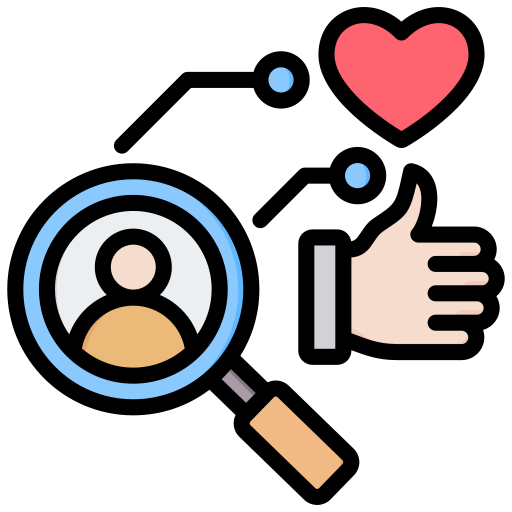 The types of investors you might need:
Pre-seed funding is often considered the very first financial injection into a new business, intended to help an idea develop into something more tangible. At this stage, the business is typically in its conceptual phase, and funding is used to cover initial costs such as product development and set up of basic operations.
Who are Pre-Seed Investors?
Personal Network: The most common pre-seed investors are likely to be people within your personal network who believe in your vision and potential. This includes family, friends, and professional acquaintances.
Angel Investors: Some angel investors may also be willing to invest at the pre-seed stage, especially those who have a particular interest in your business niche or share a personal connection with you.
The types of investors you might need:
Pre-seed funding is about believing in the potential of an idea and the entrepreneur's capability to execute it. For underrepresented founders, who might not have straightforward access to capital, understanding and navigating this early funding landscape is critical to taking their innovative ideas from the drawing board to the marketplace.
Why Pre-Seed?
High Risk, High Reward: Pre-seed investors are typically individuals who are comfortable with high risk, as they invest in the business idea and the entrepreneur’s potential rather than in proven results.
Early Development: Funding at this stage is crucial for transforming an idea into a prototype or for laying the groundwork for future business operations.
The types of investors you might need:
Scale of Investment: The amount of pre-seed funding can vary significantly. It often ranges from a few thousand to tens of thousands of €, primarily depending on the network and resources of the entrepreneur. In some cases, particularly when the entrepreneur has a proven track record or exceptionally high potential, the amount might reach into the hundreds of thousands
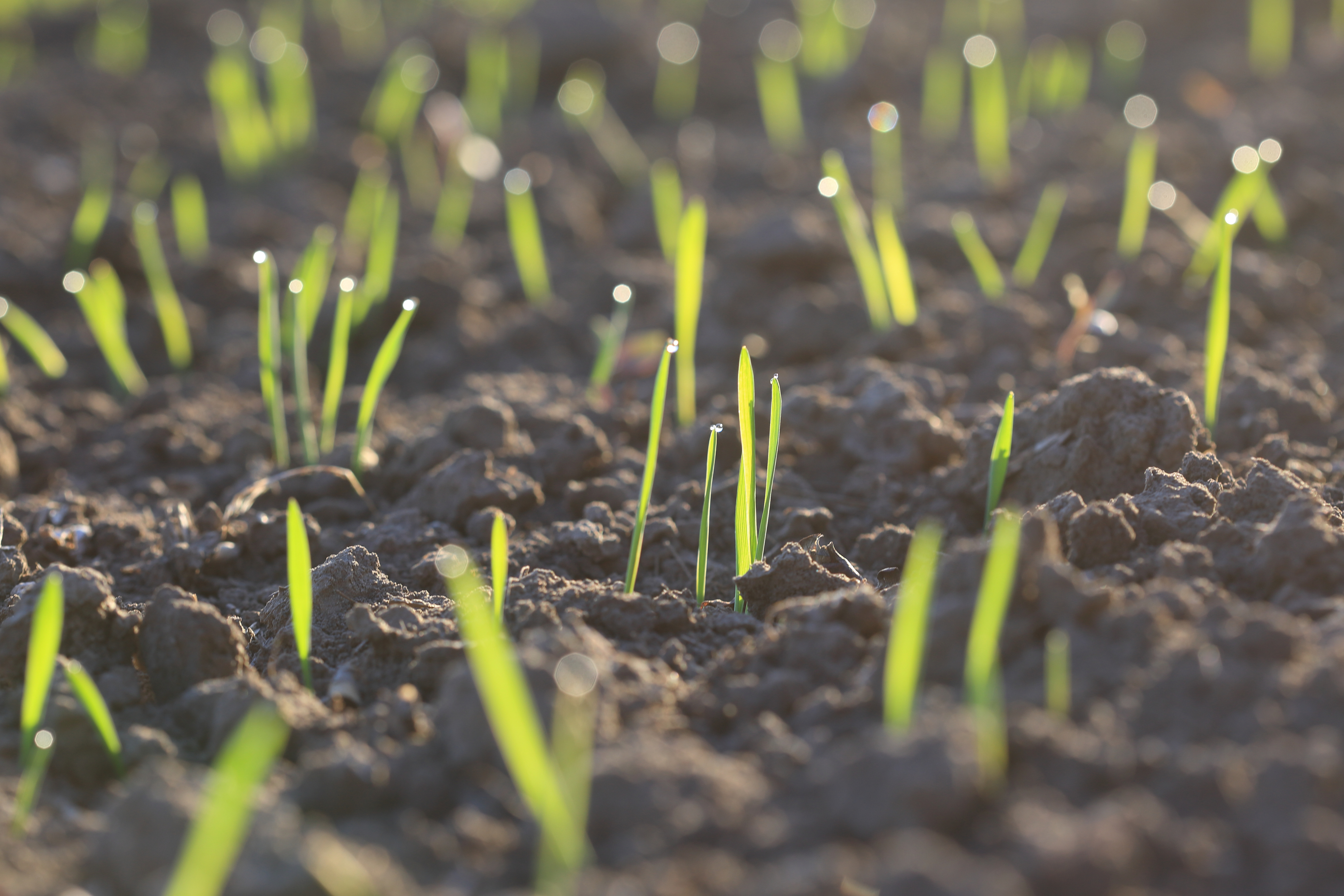 The types of investors you might need:
Angel
Angel investors are high-net-worth individuals who provide capital for startups, usually in exchange for ownership equity or convertible debt. They are often among the first external investors in a startup, filling the gap between self-funding and larger venture capital financing. This is another early-stage option, often before most other investors are ready to take a chance. Angel investors are individuals with capital behind them who are likely to get on board with ideas that resonate with them. Funds from Angels can range from a few thousand € to about a million and can come with some industry expertise too.
Finding an Angel with the right passion can bring a lot more than just capital to your project. Unlike institutional investors, angel investors invest their own money into startups they believe in, often driven by both financial motives and 	personal interest in the entrepreneur's vision.
The types of investors you might need:
Seed
Seed funds are a significant step up from pre-seed, and usually, you’ll be eligible for this once your company has gained some traction. There are both individuals and funding firms who may be interested in supplying this funding level, as long as your paperwork is in order, and you have some kind of proof of concept. Once this is all ready, you’ll be able to apply for the next round of funding, which could be a substantial injection of capital that can facilitate some very rapid growth.
You’ll likely be able to ask for anything up to around five million dollars. On average, seed fund rounds cover about €2+ million, and in most cases, this is spent on rapidly and efficiently gaining market share.
The types of investors you might need:
Venture Capitalist (VC)
For later rounds of investment, many companies will pitch to of VC funds. These can range from micro-funds to injections of capital into the billions, so they’re looking for the highest growth potential before investing. Venture capital can be a significant boost to a start-up company, and it can come from a firm or an individual.
WATCH 














How Startup Funding works: Seed money, Angel Investors and Venture Capitalists explained
How to Meet With Investors, Online and Offline
The investors you’re looking for may come from your own wider network or the virtual world. 
One of the best ways to get hooked up with an investor is to be directly referred to them. This means you’ll benefit tremendously from having a diverse and robust network. Following a networking strategy, (see Module 6)  will take you a long way in all aspects of business, so get out there and start making connections.
There are several online sites specially designed for linking investors to founders, and these can sometimes be the fastest and most effective way to find the right people to help you. Each platform will have its own way of getting paid, and some will take a subscription fee, while others will take a percentage of investments that are made.
Investors Online Platforms
SeedBlink (Finland) - Tech Investments & Equity Management for Europe | SeedBlink This platform is known for its strong presence in the Nordic countries and offers a variety of investment options including equity and debt investments. SeedBlink rigorously screens each investment opportunity, making it a solid choice for investors looking to diversify their portfolios with high-quality, European-based investment opportunities.
Companisto (Germany) - Equity investments for start-ups | Companisto Based in Berlin, Companisto allows investors from around the world to invest in startups and established companies. It is known for its user-friendly interface and provides a range of payment options to accommodate global investors.
Investors Online Platforms
Funderbeam (Estonia) - Funderbeam – Funderbeam offers a unique approach by allowing investments in a "syndicate" that pools funds to invest in startups, thus offering greater diversification and reducing risks for individual investors. It provides access to a diverse range of startups across various industries.
Leapfunder (Netherlands) - Leapfunder: Where Angel Investors Find Promising Startups is noted for its straightforward approach to angel investing, making it easy for new investors to get started. It offers a secure payment environment and the flexibility of investing smaller amounts in very early stages of startups.
WiSEED (France) - WiSEED - Investir dans le Crowdfunding immobilier et la transition énergétique Founded in 2008, WiSEED was one of the pioneers in the industry and is focused on socially responsible investment opportunities, making it a good choice for investors interested in impact investing.
What is a Pitch Deck ?
Securing funding is a multi-step process. A strong pitch deck is the first rung on the ladder.  A pitch deck is a brief presentation that gives potential investors or clients an overview of your business plan, products, services and growth traction. In many cases, the primary goal of a pitch deck is not to secure funding—it’s to make it to the next meeting. 
Tailor pitches to investor types (VCs, angels, crowdfunding) by aligning with their goals. Be mindful of 
Personalization: Use research on investor backgrounds to highlight aspects that resonate.
Unconscious Bias: Founders from diverse backgrounds should emphasize resilience and unique strengths
Structuring the Story
Engage with the problem: Begin with a relatable story or data point highlighting the issue's significance.
Present the solution: Explain how your solution effectively tackles the problem and stands out in the market.
Market Opportunity: Details on market size and how you plan to capture it.
Show traction: Provide evidence of success, like customer growth or partnerships, to demonstrate product-market fit.
Show competence: Highlight the experience and skills of your founding team.
Revenue model & scalability: Show how your business makes money and can grow profitably.
Structuring the Story
Funding needs: Clearly state how much you need and how you'll use it to drive growth.
Financial skills: Know key financial metrics (e.g., CAC, LTV, burn rate) to discuss confidently with investors. Get very familiar with terms such as 
CAC (Customer Acquisition Cost)- the total cost of acquiring a new customer. This includes all marketing and sales expenses that are needed to attract and convert someone into a customer. CAC is a vital metric for businesses to understand the effectiveness of their marketing strategies and determine how much they are spending to gain each new customer.
Structuring the Story
LTV (Lifetime Value) - the projected revenue that a customer will generate during their lifetime as a customer of your business. It helps businesses understand how valuable a customer is to their company over time, which can inform decisions about how much money to invest in acquiring new customers and retaining existing ones.
Burn Rate - refers to the rate at which a company consumes its cash reserves before generating a positive cash flow. It is particularly crucial for startups to monitor, as it indicates how long they can continue operating under current financial conditions before they need to become profitable or secure additional funding.
Pitching
Practice makes perfect: Founders should rehearse thoroughly for a polished and natural delivery.
Confidence in delivery: Use positive body language, steady eye contact, and a confident tone to build trust and interest.
Memorable closing: End with a strong statement reinforcing commitment and the startup’s vision.
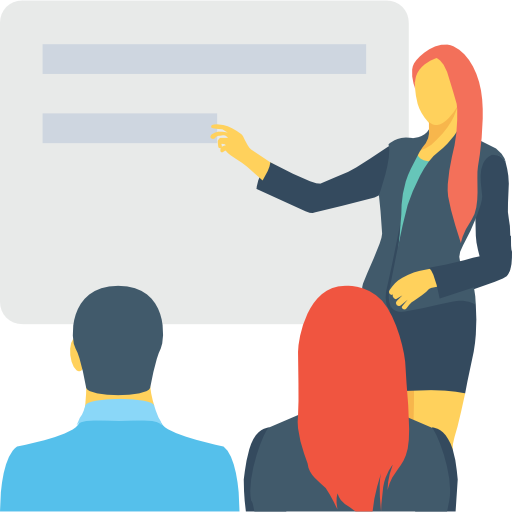 Watch
https://www.youtube.com/watch?v=YvaCZt_T6Xc
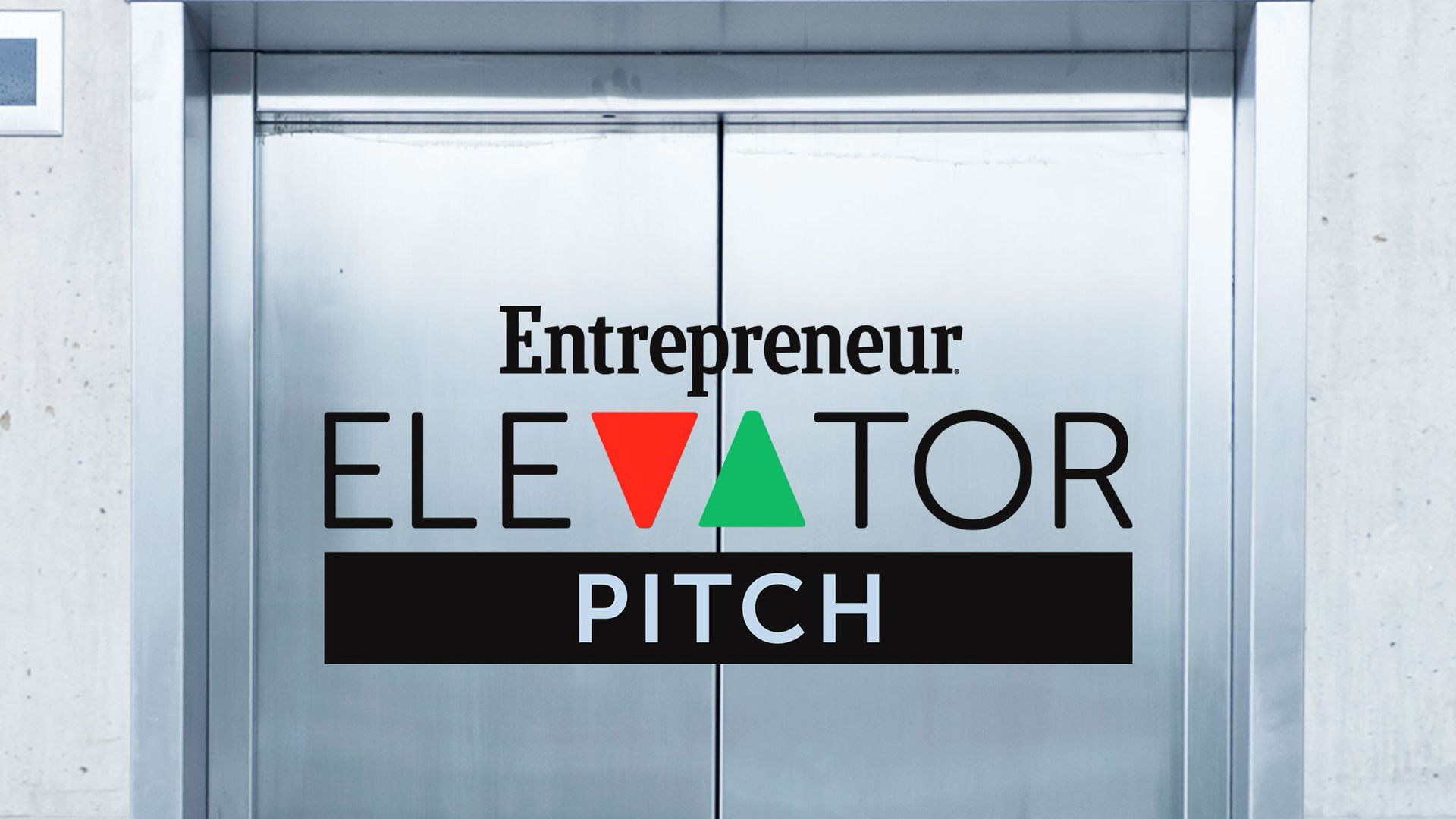 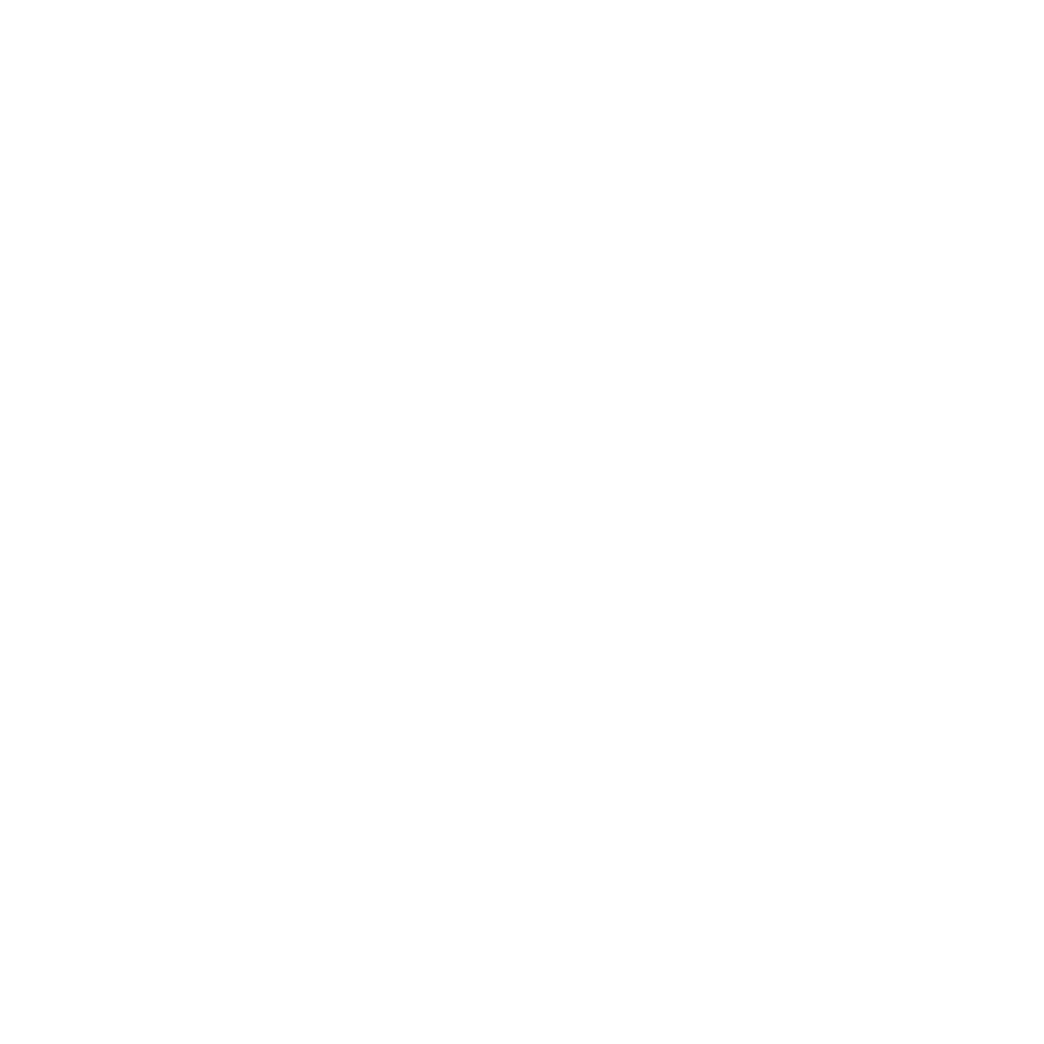 If people are doubting how far you can go, go so far that you can’t hear them anymore.
Michele Ruiz
02
Due Diligence Preparation
What is Due Diligence?
It's a thorough review by investors to assess a startup’s viability, finances, and growth potential.
Why It matters for founders: Being prepared builds transparency, boosts investor trust, and improves funding chances.
Key stages: This stage covers financial, legal, operational, and market checks to confirm the pitch's accuracy.
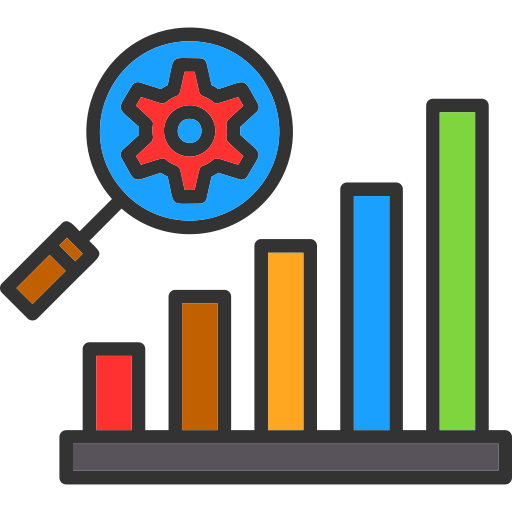 Financial transparancy
Key financials: Prepare income statements, balance sheets, cash flow, and projections to show fiscal health and growth. See Modules 3, 4, 5 and 7 – we have you covered!
Revenue & scale: Explain your revenue model and how funding scales the business.
Transparency: Transparent documents build trust, reducing follow-ups and deal delays.
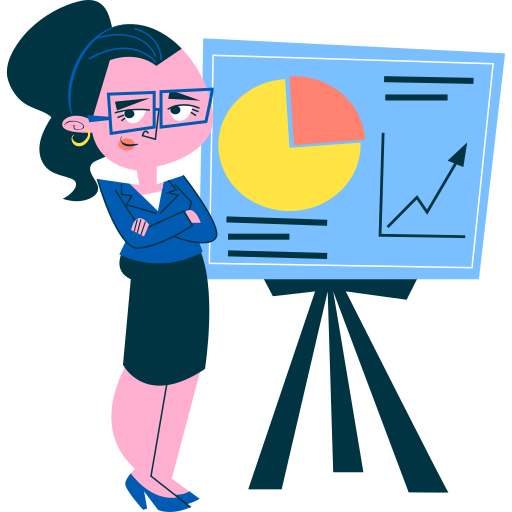 Compliance and IP
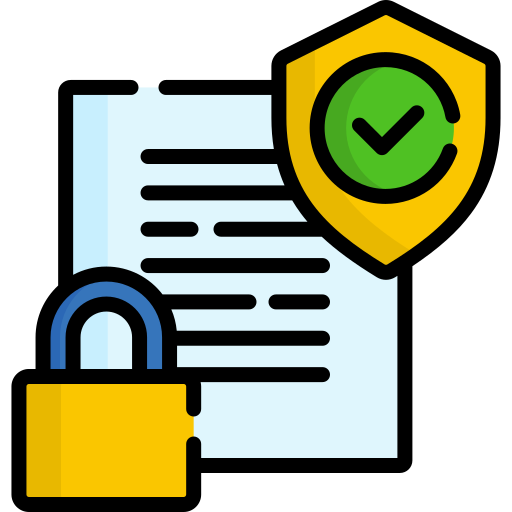 Confirm the startup’s legal structure, licenses, and regulatory compliance
Document IP protections (patents, trademarks) to secure innovations.
Keep legal documents accurate and accessible to reduce risk and reassure investors.
Market preparedness
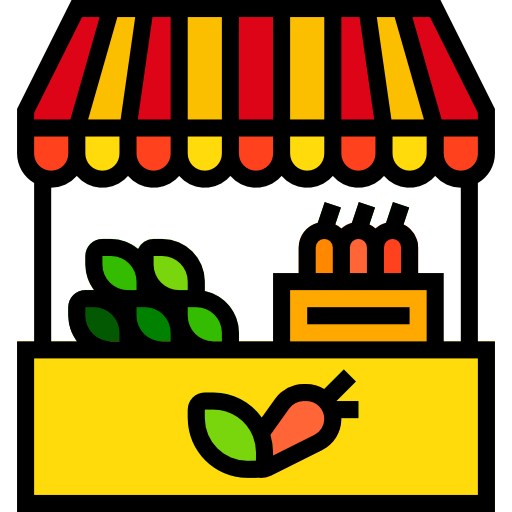 Show operational soundness: supply chain, HR, and management practices.
Present market position and competitor analysis to show demand and competitive edge.
Identify and explain strategies to mitigate operational risks for better planning.
03
Investor Relationship Management
What are Investor Relations
Investor relations (IR) refers to the ongoing management of communication between a company and its investors. This function helps build trust and transparency, ensuring that investors remain confident in the company's long-term success. Effective investor relations can lead to continued funding/financing, support during challenging times, and strengthened relationships that last for years.
The Role of Transperency    
in Investor Relations
What to share:

Financial Performance: Quarterly earnings, cash flow, revenue growth.
Business Challenges: Be upfront about any difficulties or setbacks.
Opportunities and Future Plans: Highlight future growth opportunities and the company's long-term vision.
Transparency is critical in building and maintaining trust with investors. Clear and honest communication reduces uncertainty and keeps investors confident in the business's leadership and future direction. Companies should provide regular updates on financial performance, strategic plans, and any challenges the business faces. This not only builds credibility but also sets realistic expectations.
Key Elements of Effective Investor Communication
Good communication is key to successful investor relations. The main elements of effective communication include clarity, consistency, and timeliness:
Best Practice: Focus on the big picture. Tailor your message to your audience. Be proactive, not reactive.
Types of Investor Communication
Use Quarterly reports for consistent updates

Hold investor meetings when major milestones or challenges arise

Reserve annual reports for year-end overviews
Preparing for Investor Meetings
Investor meetings are an opportunity to present your company’s performance and future direction. Preparation is key to making a positive impression and addressing investor concerns:
Tips for Successful Meetings
Investor meetings are an opportunity to present your company’s performance and future direction. Preparation is key to making a positive impression and addressing investor concerns:
Managing Investor Expectations
What to consider:
Delivering Bad News: When performance does not meet expectations, communicate the issue clearly and explain the steps the company is taking to address it.
Positive Updates: When performance exceeds expectations, emphasize the strategies that led to the success.
Proactive Communication: Regular updates prevent surprises and keep investors aligned with company goals.
It’s critical to manage investor expectations, especially during times of uncertainty. Honest communication is essential when business performance fluctuates.
Handling Investor Concerns
Investor concerns are a natural part of business relationships, particularly during times of uncertainty or when financial performance falters. It's important to handle these concerns with transparency, empathy, and a plan for action.

Listen to Feedback: Acknowledge investor concerns and actively listen to their feedback.
Provide Context: Explain the reasons behind the issues raised and how the company is addressing them.
Outline Solutions: Offer clear steps that the company is taking to solve the problem or mitigate the risks.
Stay Proactive: Don't wait for investors to reach out. Provide regular updates and anticipate potential concerns before they escalate.
Building Long-TermRelations with Investors
Key to Success
Investor relations go beyond financial reports and quarterly updates. It's essential to:
Maintain Consistent Communication: Keep investors informed regularly, even when there's no major news. Present both successes and risks honestly.
Provide Personal Updates: Tailor your communication to individual investors, especially key stakeholders.
Follow Up After Key Milestones: Reach out to investors after major milestones like product launches or expansions. Celebrate milestones together.
Encourage Investor Input: Involve investors in strategic decisions where appropriate. Engaged investors are more likely to remain loyal.
Long-term relationships thrive on trust, transparency, and engagement. Keep investors in the loop, and they will be more likely to stand by your side through both good and challenging times.
Reflect – Investor Relations Practices
How frequently do I communicate with my investors?
Am I transparent about both successes and challenges?
How do I manage investor expectations when things don’t go as planned?
What steps do I take to address investor concerns?
Do I involve investors in key decisions, where appropriate?
Am I building long-term relationships, or only communicating during fundraising periods?
Key Action:Think about what improvements you can make to strengthen your investor relations. Regular communication, transparency, and proactive engagement are key to long-term success.
04
Post-Investment Monitoring and Reporting
Post-investment monitoring
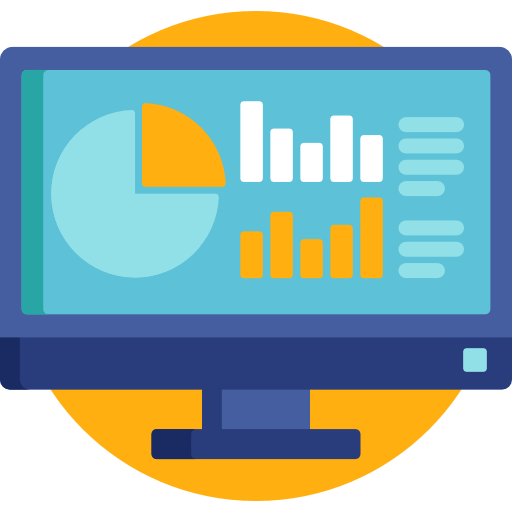 Purpose of Monitoring:
Tracks startup progress, financial health, and alignment with investor goals.
Builds trust, strengthens investor relationships, and provides growth insights.
Key metrics and data
Financial Metrics: Track revenue, profit margin, cash flow, and burn rate (e.g., tech startups monitor burn rate).
Operational Metrics: Measure product milestones, team growth, and cost control (e.g., cost per unit).
Customer & Growth Metrics: Focus on acquisition, retention and churn.
Impact Metrics: Show the impact of community, sustainability, and diversity.
What are your 5 key metrics?
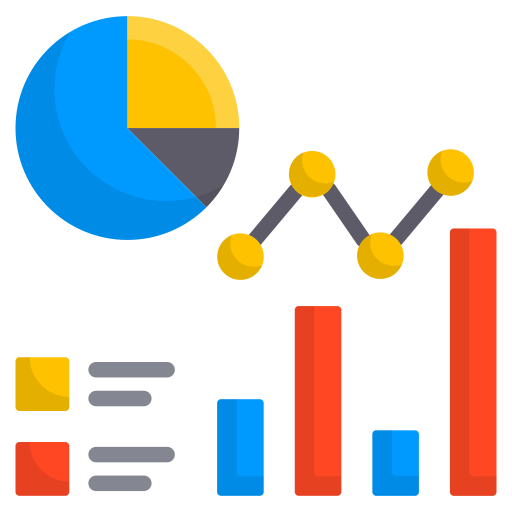 Reporting Essentials and Leverage Feedback
Consistency: Set a regular schedule (monthly, quarterly) for investor updates to build trust.
Clarity & Accessibility: Use visuals, avoid jargon, and focus on essential data for easy understanding.
Transparency: Share both wins and challenges to build credibility.
Understanding feedback: Ask investors for specific, actionable input.
Turning feedback into action: Use feedback to refine strategies and resource allocation.
Continuous improvement: Cycle of reporting, feedback, action, and growth.
05
Self Reflection and References
EXERCISE:  Pitch preparation
Apply the knowledge gained to develop and refine your own pitch.
 Start by breaking down your business idea into the key components of a pitch. Create a slide or document for each part.
Storytelling Integration: Craft a compelling story around your business idea, focusing on how your product or service solves a significant problem.
Visual Enhancement: Using tools like PowerPoint or Canva, design a slide deck that visually supports your pitch narrative.
Mock Pitching: Organize a session with peers where you can present your pitch and receive constructive feedback. Check out www.meetup.com 
Revision and Polish: Refine your pitch based on feedback focusing on clarity, conciseness, and persuasive elements.
Further  Reading
For those looking to deepen their understanding of how to prepare an effective pitch, we can recommend:-
Pitch Anything by Oren Klaff provide in-depth insights into structuring and delivering persuasive pitches. Homepage - Oren Klaff
The Storyteller's Secret by Carmine Gallo - The Storyteller's Secret explores powerful storytelling techniques that have been used by successful entrepreneurs.
Websites like SlideShare feature a variety of high-quality pitch decks that you can study for inspiration and guidance, e.g. Pitch Deck Template for startups | PPT
Be inspired by..
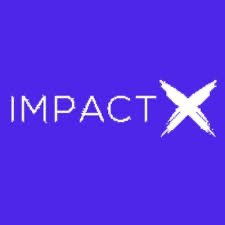 Funding the undiscovered, creating theextraordinary, impacting the world
https://www.impactxcapital.com/ 

Impact X Capital inspires by empowering underrepresented founders, especially from the Afro-Caribbean diaspora, aiming to close funding gaps in VC. With a diverse, experienced leadership team, they drive social change and create wealth for communities, building a more inclusive startup ecosystem.
Be inspired by..
Unconventional Ventures - European impact tech investor 

Unconventional Ventures challenges systemic biases that have historically excluded diverse founders from venture capital. By supporting founders facing barriers due to gender, ethnicity, or background, they champion an equitable startup ecosystem and foster inclusivity, recognizing potential beyond traditional norms.
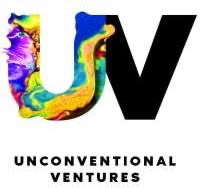 Well done on completing Module 7
Next up is Module 8 Financial Aid for Under-represented Founders
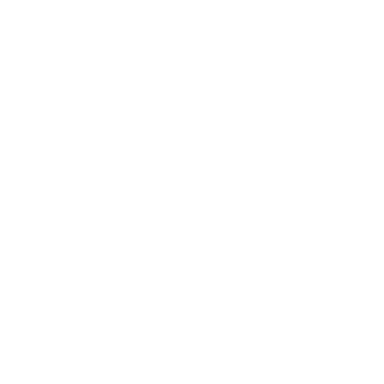 www.mosaic4investing.eu